Senior Member Elevation
IEEE Solid-State Circuits Society
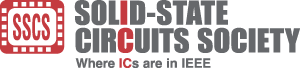 Senior Member Grade
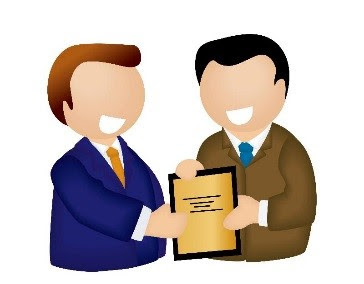 Senior Member is the highest grade for which IEEE members can apply. IEEE members can self-nominate or be nominated for Senior Member grade.
Senior Membership Benefits
Recognition: The professional recognition of your peers for technical and professional excellence.
Senior Member plaque: All newly elevated Senior members receive an engraved Senior Member plaque to be proudly displayed for colleagues, clients, and employers to see. The plaque, made of fine wood with bronze engraving, is sent within six to eight weeks after elevation.
US$25 coupon: IEEE will recognize all newly elevated Senior members with a coupon worth up to US$25. This coupon can be used to join one new IEEE Society. The coupon expires on 31 December of the year in which it is received.
Letter of commendation: A letter of commendation can be sent to your employer on the achievement of Senior Member grade upon the request of the newly elected Senior member.
Announcements: Announcement of elevation can be made upon request to your Section/Society in their local newsletters, newspapers, and notices.
Leadership Eligibility: Senior members are eligible to hold executive IEEE volunteer positions.
Ability to refer other candidates: Senior members can serve as a reference for other applicants for senior membership.
Review panel: Senior members are invited to be on the panel to review Senior member applications.
US$25 referral coupon: Newly elevated Senior members are encouraged to find the next innovators of tomorrow and invite them to join IEEE. Invite them to join and the new IEEE member will receive US$25 off their first year of membership.
Eligibility
Be engineers, scientists, educators, technical executives, or originators in IEEE-designated fields
Have experience reflecting professional maturity
Have been in professional practice for at least ten years
Show significant performance over a period of at least five years in their professional practice
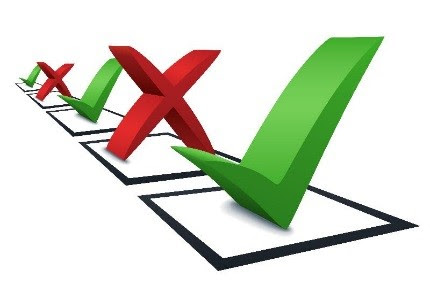 How to Apply
Step One: Complete an IEEE Membership Application and receive an IEEE member number before applying
Step Two: Determine Application Deadline – For applications or nominations to be considered, they must be received with all required references and resume, 10 days prior to the Senior Member Review Panel Meeting Dates.
Step Three: Obtain references. References must be an active IEEE member (that holds the grade of IEEE Senior Member or above)
Contact sscs-membership@ieee.org if you need help obtaining references
Application Status
The names of the newly elevated Senior Members are posted approximately two weeks following the Senior Member Review Panel. 

For application status, please contact senior-member@ieee.org
Helpful Links
IEEE Senior Member Page: 
http://www.ieee.org/membership_services/membership/senior/index.html 
SSCS Senior Member Page:
https://sscs.ieee.org/membership/become-a-senior-member 
Email:
sscs-membership@ieee.org
senior-member@ieee.org
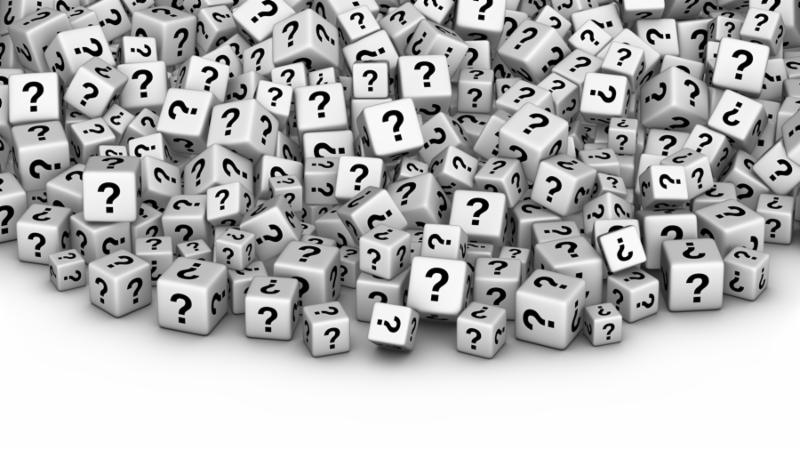